Linear Regression
Thomas Schwarz, SJ
Linear Regression
Sir Francis Galton : 16 Feb 1822 — Jan 17 1911
Cousin of Charles Darwin
Discovered "Regression towards Mediocrity": 
Individuals with exceptional measurable traits have more normal progreny
If parent's trait is at  from , then progeny has traits at  from 
 is the coefficient of correlation between trait of parent and of progeny
Linear Regression
Statistical Aside
Regression towards mediocrity does not mean
Differences in future generations are smoothed out
It reflects a selection biases
Trait of parent is mean + inherited trait + error
The parents we look at have both inherited trait and error >>0
Progeny also has mean + inherited trait + error
But the error is now random, and on average ~ 0.
Statistical Aside
Example:
You do exceptionally well in a chess tournament
Result is Skill + Luck
You probably will not do so well in the next one
Your skill might have increased, but you cannot expect your luck to stay the same
It might, and you might be even luckier, but the odds are against it
Review of Statistics
We have a population with traits
We are interested in only one trait
We need to make predictions based on a sample, a (random) collection of population members
We estimate the population mean by the sample mean
    
We estimate the population standard deviations by the (unbiased) sample standard deviation
Unbiased ?
Normally distributed variable with mean  and st. dev. 
Take sample 
Calculate 
Turns out: expected value for  is less than 
Call  the degree of freedom
Forecasting
Mean model
We have a sample
We predict the value of the next population member to be the sample mean
What is the risk?
Measure the risk by the standard deviation
Forecasting
Normally distributed variable with mean  and st. dev. 
Take sample 
What is the expected squared difference of  and : 
 "Standard error of the mean"
Forecasting
Forecasting Error of :         
Two sources of error:
We estimate the standard deviation wrongly
 is on average one standard deviation away from the mean
Expected error
model 
error
parameter 
error
Forecasting
There is still a model risk
We just might not have the right model
The underlying distribution is not normal
Confidence Intervals
Assume that the model is correct
Simulate the model run times 
The x-confidence interval then 
contains x% of the runs contain the true value
Confidence Intervals
Confidence intervals usually are 
Contained in t-tables and depend on sample size
Student t-distribution
Gossett (writing as "Student")
Distribution of 
                             
With increasing  comes close to normal distribution
Student-t distribution
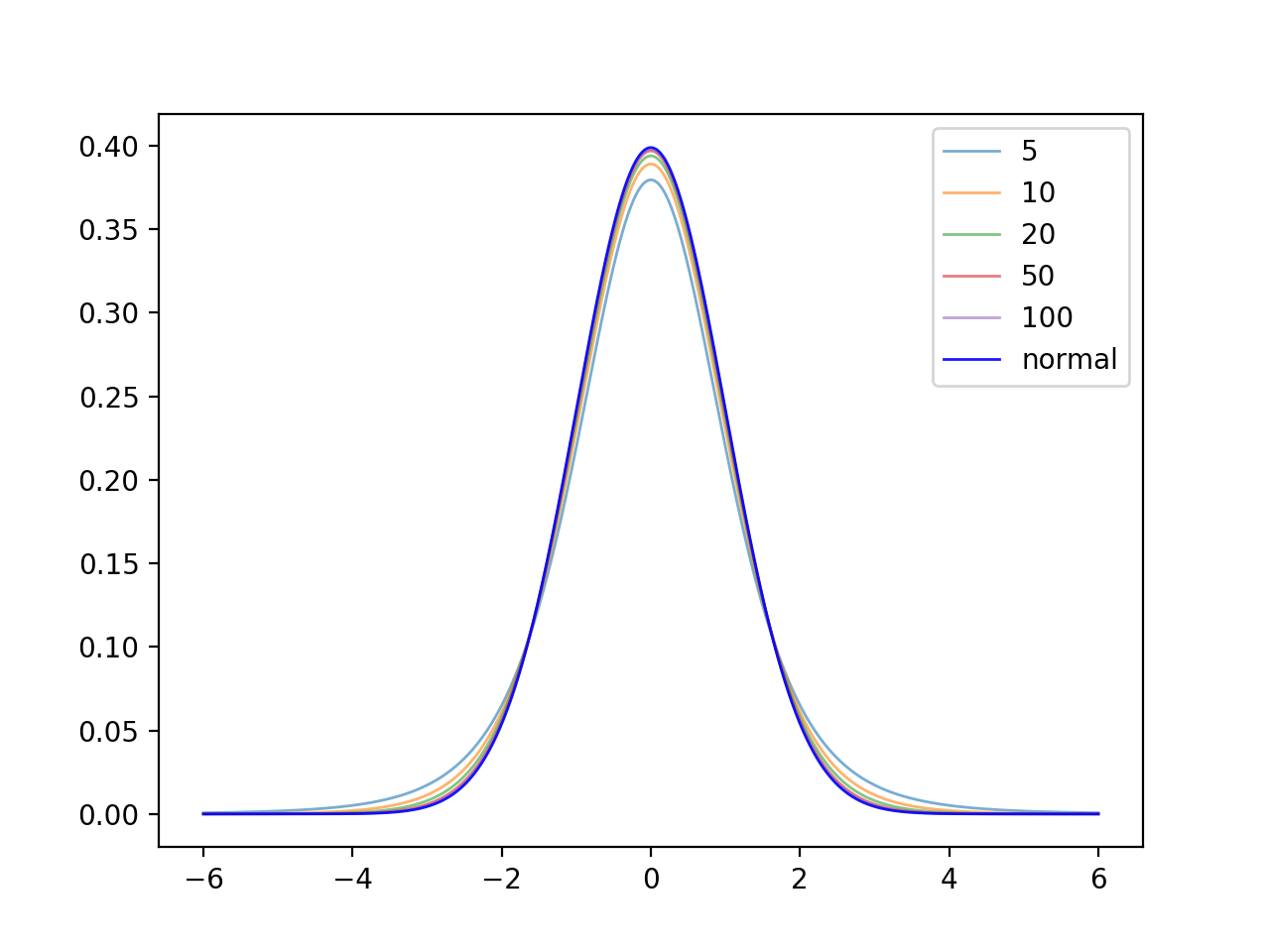 Simple Linear Regression
Linear regression uses straight lines for prediction
Model: 
"Causal variable" , "observed variable" 
Connection is linear (with or without a constant)
There is an additive "error" component
Subsuming "unknown" causes
With expected value of 0
Usually assumed to be normally distributed
Simple Linear Regression
Model:
Simple Linear Regression
Assume 
Minimize 
Take the derivative with respect to  and set it to zero:
Simple Linear Regression
Assume 
Minimize 
Take the derivative with respect to  and set it to zero:
Simple Linear Regression
From previous, we know 
Our formula  becomes
Simple Linear Regression
This finally gives us a solution:
Simple Linear Regression
Measuring fit:
Calculate the sum of squares 
Residual sum of squares 
Coefficient of determination
Simple Linear Regression
can be used as a goodness of fit
Value of 1: perfect fit
Value of 0: no fit
Negative values:  wrong model was chosen
Simple Linear Regression
Look at residuals:
Determine statistics on the residuals
Question: do they look normally distributed?
Simple Linear Regression
VerbalIQ	Brain Size
132	     816.932
132	     951.545
90	     928.799
136	     991.305
90	     854.258
129	     833.868
120	     856.472
100	     878.897
71	     865.363
132	     852.244
112	     808.02
129	     790.619
86	     831.772
90	     798.612
83	     793.549
126	     866.662
126	     857.782
90	     834.344
129	     948.066
86	     893.983
Example 1:  brain sizes versus IQ
A number of female students were given an IQ test
They were also given an MRI to measure the size of their brain
Is there a relationship between brains size and IQ?
Simple Linear Regression
Can use statsmodels
import statsmodels.api as sm

df = pd.read_csv('brain-size.txt', sep = '\t')
Y = df['VerbalIQ']
X = df['Brain Size']
X = sm.add_constant(X)

model = sm.OLS(Y,X).fit()
predictions = model.predict(X)
print(model.summary())
Simple Linear Regression
Gives a very detailed feed-back
OLS Regression Results                            
==============================================================================
Dep. Variable:               VerbalIQ   R-squared:                       0.065
Model:                            OLS   Adj. R-squared:                  0.013
Method:                 Least Squares   F-statistic:                     1.251
Date:                Thu, 02 Jul 2020   Prob (F-statistic):              0.278
Time:                        16:22:00   Log-Likelihood:                -88.713
No. Observations:                  20   AIC:                             181.4
Df Residuals:                      18   BIC:                             183.4
Df Model:                           1                                         
Covariance Type:            nonrobust                                         
==============================================================================
                 coef    std err          t      P>|t|      [0.025      0.975]
------------------------------------------------------------------------------
const         24.1835     76.382      0.317      0.755    -136.288     184.655
Brain Size     0.0988      0.088      1.119      0.278      -0.087       0.284
==============================================================================
Omnibus:                        5.812   Durbin-Watson:                   2.260
Prob(Omnibus):                  0.055   Jarque-Bera (JB):                1.819
Skew:                          -0.259   Prob(JB):                        0.403
Kurtosis:                       1.616   Cond. No.                     1.37e+04
==============================================================================
Simple Linear Regression
Interpreting the outcome:



Are the residuals normally distributed?
Omnibus: test for skew and kurtosis
Should be zero
In this case: Probability of this or worse is 0.055
Omnibus:                        5.812   Durbin-Watson:                   2.260
Prob(Omnibus):                  0.055   Jarque-Bera (JB):                1.819
Skew:                          -0.259   Prob(JB):                        0.403
Kurtosis:                       1.616   Cond. No.                     1.37e+04
Simple Linear Regression
Interpreting the outcome:



Are the residuals normally distributed?
Durbin-Watson: tests homoscedasticity
Is the Variance of the errors consistent
Omnibus:                        5.812   Durbin-Watson:                   2.260
Prob(Omnibus):                  0.055   Jarque-Bera (JB):                1.819
Skew:                          -0.259   Prob(JB):                        0.403
Kurtosis:                       1.616   Cond. No.                     1.37e+04
Simple Linear Regression
Homoscedasticity
Observe that variance increases
Simple Linear Regression
Interpreting the outcome:



Jarque-Bera:
Tests skew and kurtosis of residuals
Here acceptable probability
Omnibus:                        5.812   Durbin-Watson:                   2.260
Prob(Omnibus):                  0.055   Jarque-Bera (JB):                1.819
Skew:                          -0.259   Prob(JB):                        0.403
Kurtosis:                       1.616   Cond. No.                     1.37e+04
Simple Linear Regression
Interpreting the outcome:



Condition number
Indicates either multicollinearity or numerical problems
Omnibus:                        5.812   Durbin-Watson:                   2.260
Prob(Omnibus):                  0.055   Jarque-Bera (JB):                1.819
Skew:                          -0.259   Prob(JB):                        0.403
Kurtosis:                       1.616   Cond. No.                     1.37e+04
Simple Linear Regression
Plotting
my_ax = df.plot.scatter(x='Brain Size', y='VerbalIQ')

x=np.linspace(start=800,stop=1000)
my_ax.plot(x,24.1835+0.0988*x)
Simple Linear Regression
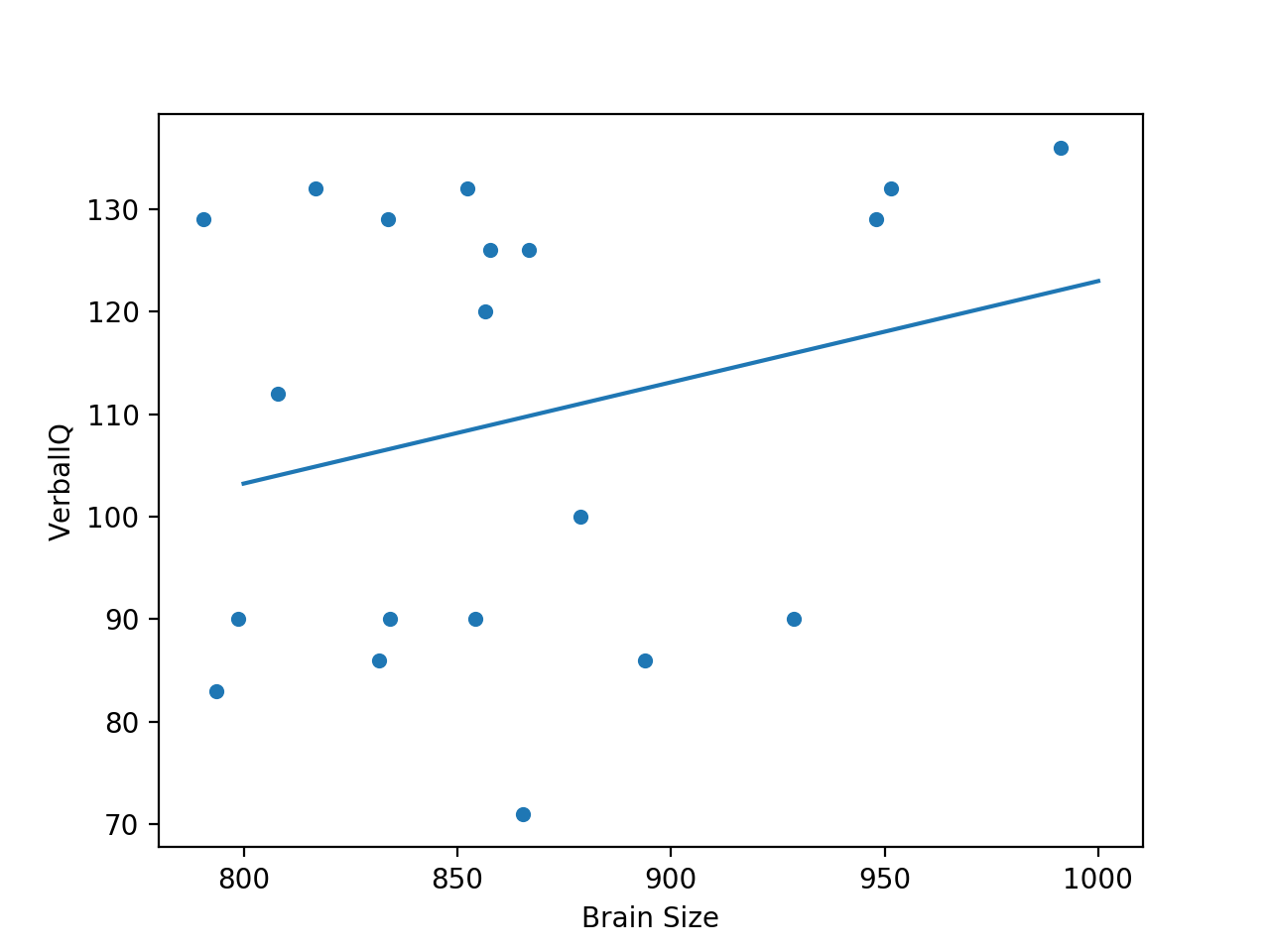 Simple Linear Regression
scipy has a stats package
from scipy import stats

df = pd.read_csv('brain-size.txt', sep = '\t')
Y = df['VerbalIQ']
X = df['Brain Size']
x = np.linspace(800,1000)

slope, intercept, r_value, p_value, std_err = stats.linregress(X, Y)
Simple Linear Regression
plotting using plt
plt.plot(X, Y, 'o', label='measurements')
plt.plot(x, intercept+slope*x, 'r:', label='fitted')
plt.legend(loc='lower right')
print(slope, intercept, r_value, p_value)
plt.show()
Simple Linear Regression
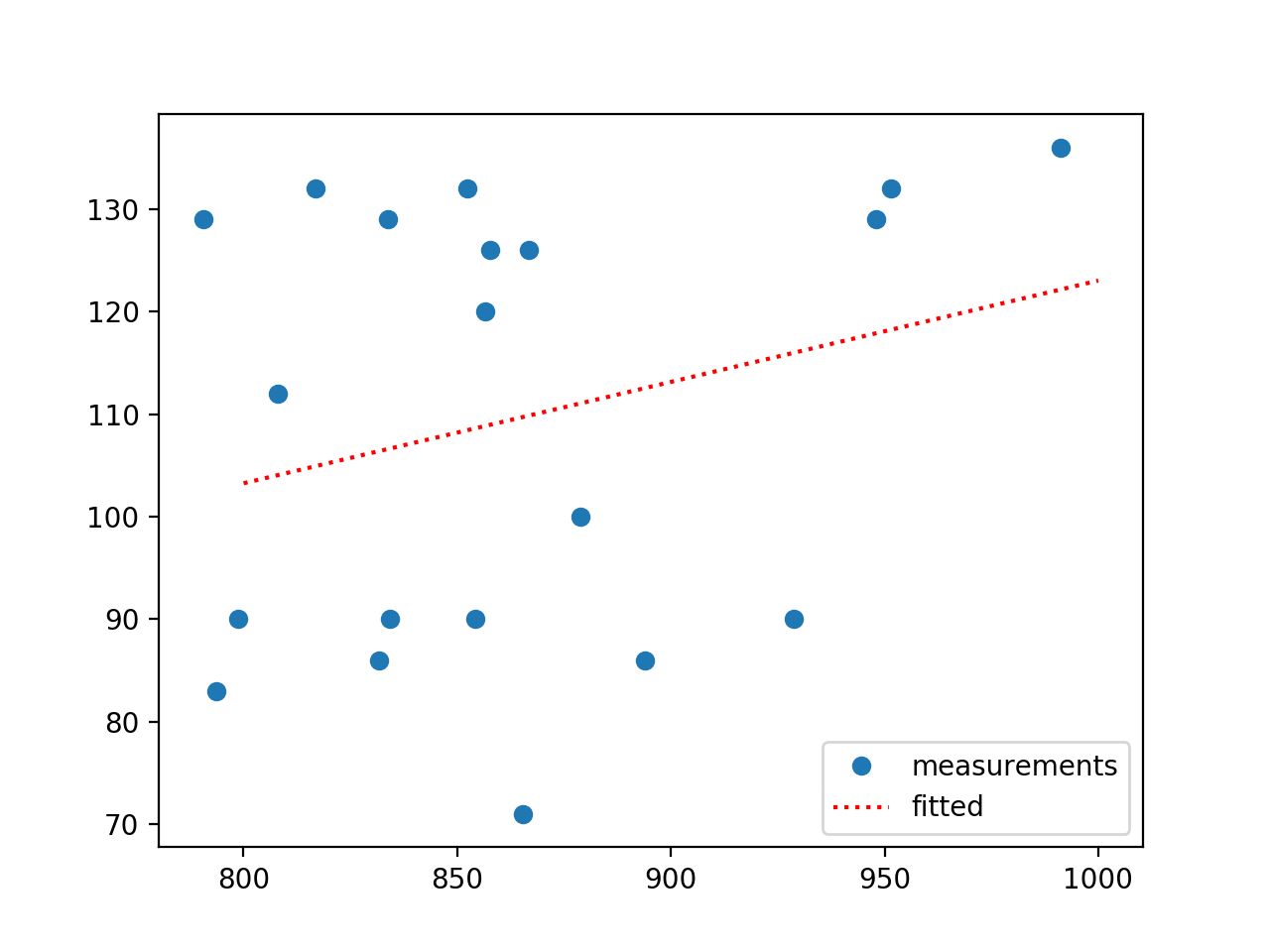 Multiple Regression
Assume now more explanatory variables
Multiple Regression
Seattle Housing Market
Data from Kaggle
df = pd.read_csv('kc_house_data.csv')
df.dropna( inplace=True)
Multiple Regression
Linear regression:  price — grade
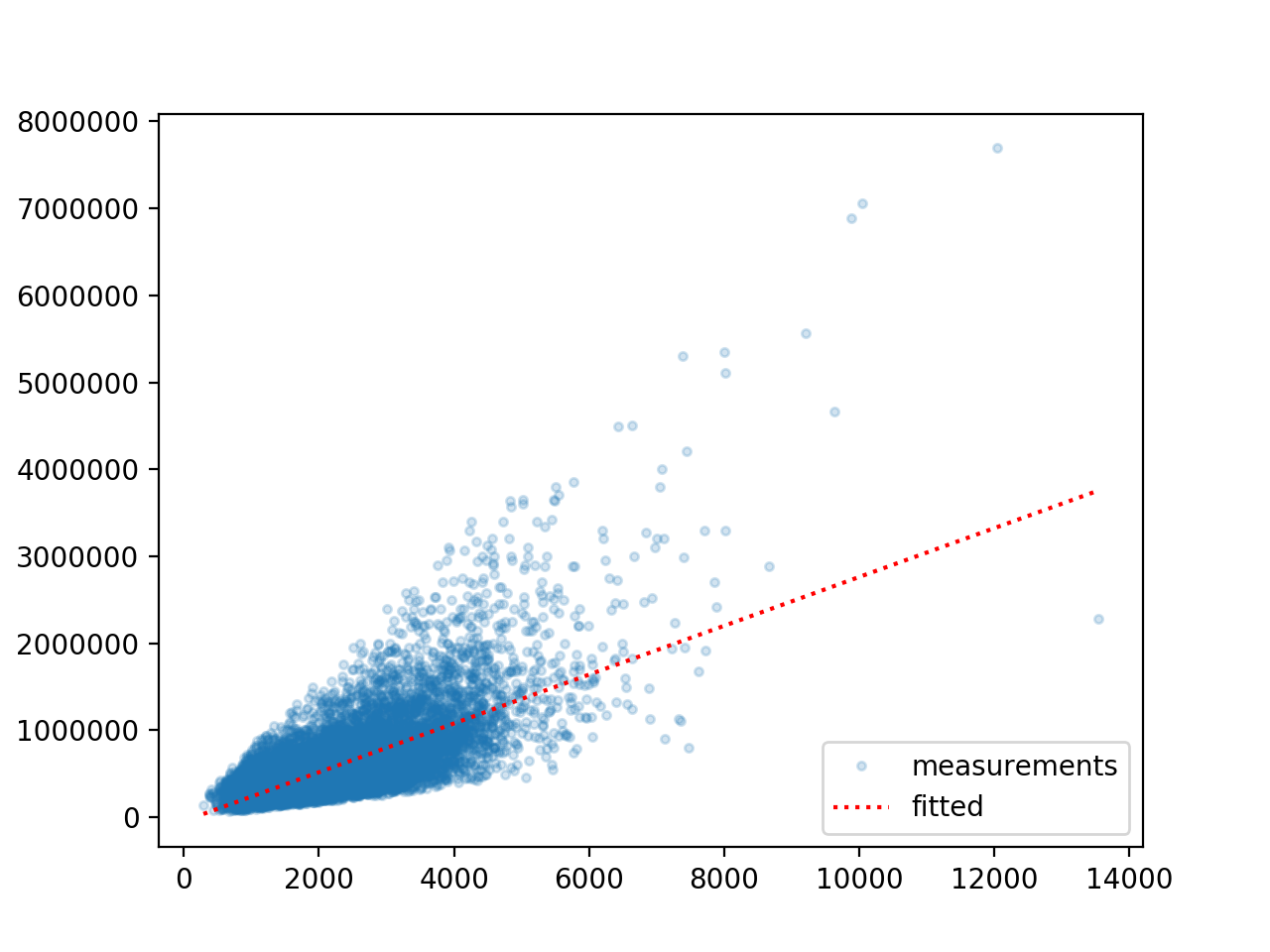 Multiple Regression
Can use the same Pandas recipes
df = pd.read_csv('kc_house_data.csv')
df.dropna( inplace=True)
Y = df['price']
X = df[ ['sqft_living', 'bedrooms', 'condition', 'waterfront'] ]


model = sm.OLS(Y,X).fit()
predictions = model.predict(X)
print(model.summary())
Multiple Regression
OLS Regression Results                                
=======================================================================================
Dep. Variable:                  price   R-squared (uncentered):                   0.857
Model:                            OLS   Adj. R-squared (uncentered):              0.857
Method:                 Least Squares   F-statistic:                          3.231e+04
Date:                Thu, 02 Jul 2020   Prob (F-statistic):                        0.00
Time:                        20:47:11   Log-Likelihood:                     -2.9905e+05
No. Observations:               21613   AIC:                                  5.981e+05
Df Residuals:                   21609   BIC:                                  5.981e+05
Df Model:                           4                                                  
Covariance Type:            nonrobust                                                  
===============================================================================
                  coef    std err          t      P>|t|      [0.025      0.975]
-------------------------------------------------------------------------------
sqft_living   303.8804      2.258    134.598      0.000     299.455     308.306
bedrooms    -5.919e+04   2062.324    -28.703      0.000   -6.32e+04   -5.52e+04
condition     3.04e+04   1527.531     19.901      0.000    2.74e+04    3.34e+04
waterfront   7.854e+05   1.96e+04     40.043      0.000    7.47e+05    8.24e+05
==============================================================================
Omnibus:                    13438.261   Durbin-Watson:                   1.985
Prob(Omnibus):                  0.000   Jarque-Bera (JB):           437567.612
Skew:                           2.471   Prob(JB):                         0.00
Kurtosis:                      24.482   Cond. No.                     2.65e+04
==============================================================================

Warnings:
[1] Standard Errors assume that the covariance matrix of the errors is correctly specified.
[2] The condition number is large, 2.65e+04. This might indicate that there are
strong multicollinearity or other numerical problems.
Multiple Regression
sklearn
from sklearn import linear_model

df = pd.read_csv('kc_house_data.csv')
df.dropna( inplace=True)
Y = df['price']
X = df[ ['sqft_living', 'bedrooms', 'condition', 'waterfront'] ]

regr = linear_model.LinearRegression()
regr.fit(X, Y)

print('Intercept: \n', regr.intercept_)
print('Coefficients: \n', regr.coef_)
Polynomial Regression
What if the explanatory variables enter as powers?
Can still apply multi-linear regression